ГБОУ гимназия 1505
Музеи изобразительных искусств России
Захаренкова Дарья 8В
Москва, 2014 год
Состав проектной группы:	 Захаренкова Дарья 8В
Консультант:			Сотникова Ирина Владимировна
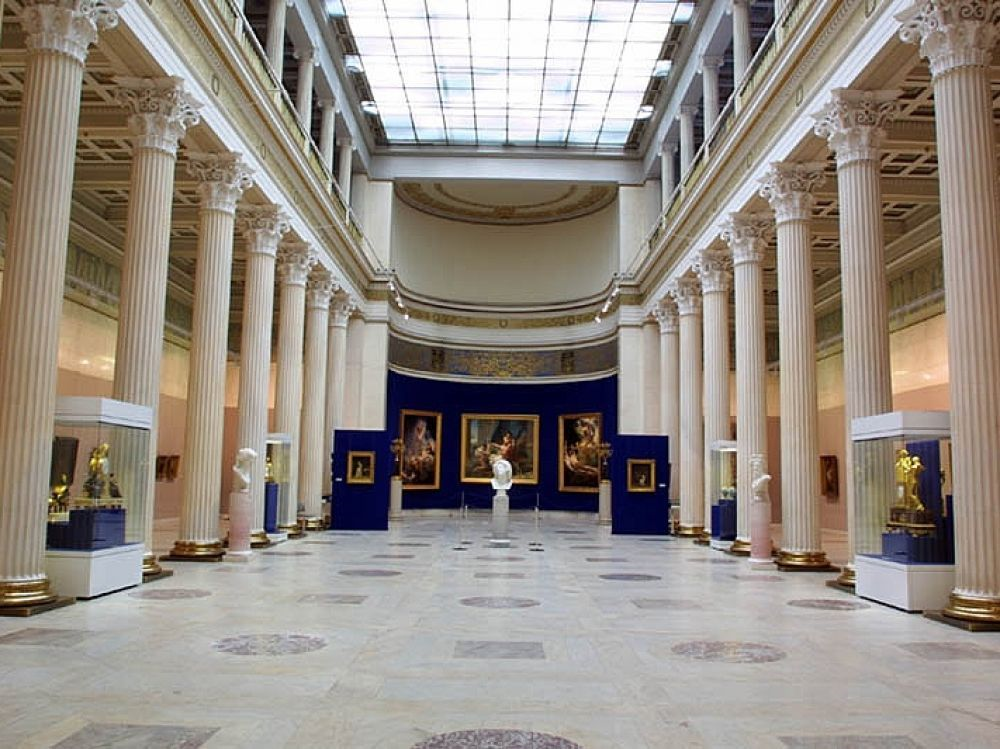 Проблема проекта: 
	Ученики младших классов гимназии знакомы только с теми музеями изобразительного искусства, которые находятся в их городе, а о тех которые расположены далеко от их города они даже не знают.
Цель проекта: 
	Познакомить учеников младших классов гимназии с музеями изобразительного искусства в России, а также помочь учителю провести урок на данную тему.
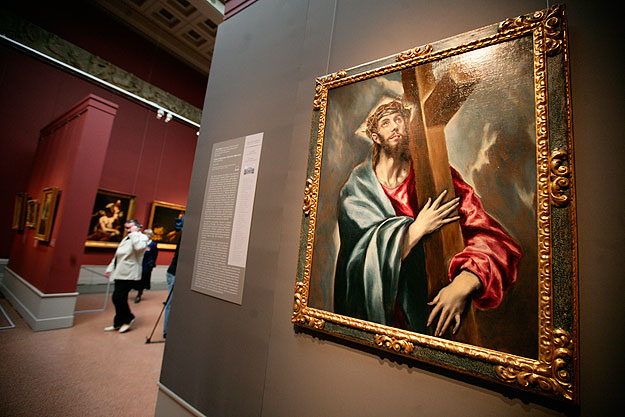 Задачи
Поиск и подбор информации. Выбор 10 музеев. Обзор картин.
Составление альбома для каждого музея. Подготовка материала для проведения урока. Составление альбома для каждого музея.
Реклама продукта.
Викторина и опрос. Разработка и составление опроса и викторины.
Урок. Помощь в проведении урока в 5 классе на уроке ИЗО на данную тему. Проведение опроса и викторины.
Анализ данных. Анализ данных по результатам опроса и викторины.
Презентация. Подготовка итоговой презентации к защите проекта.
Продуктами моего проекта являются:
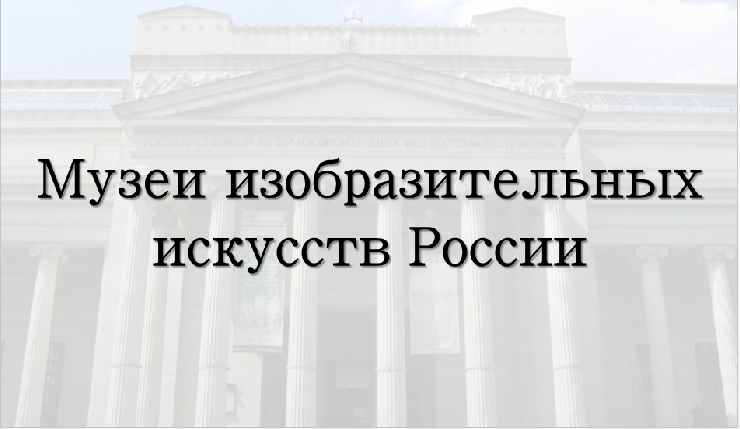 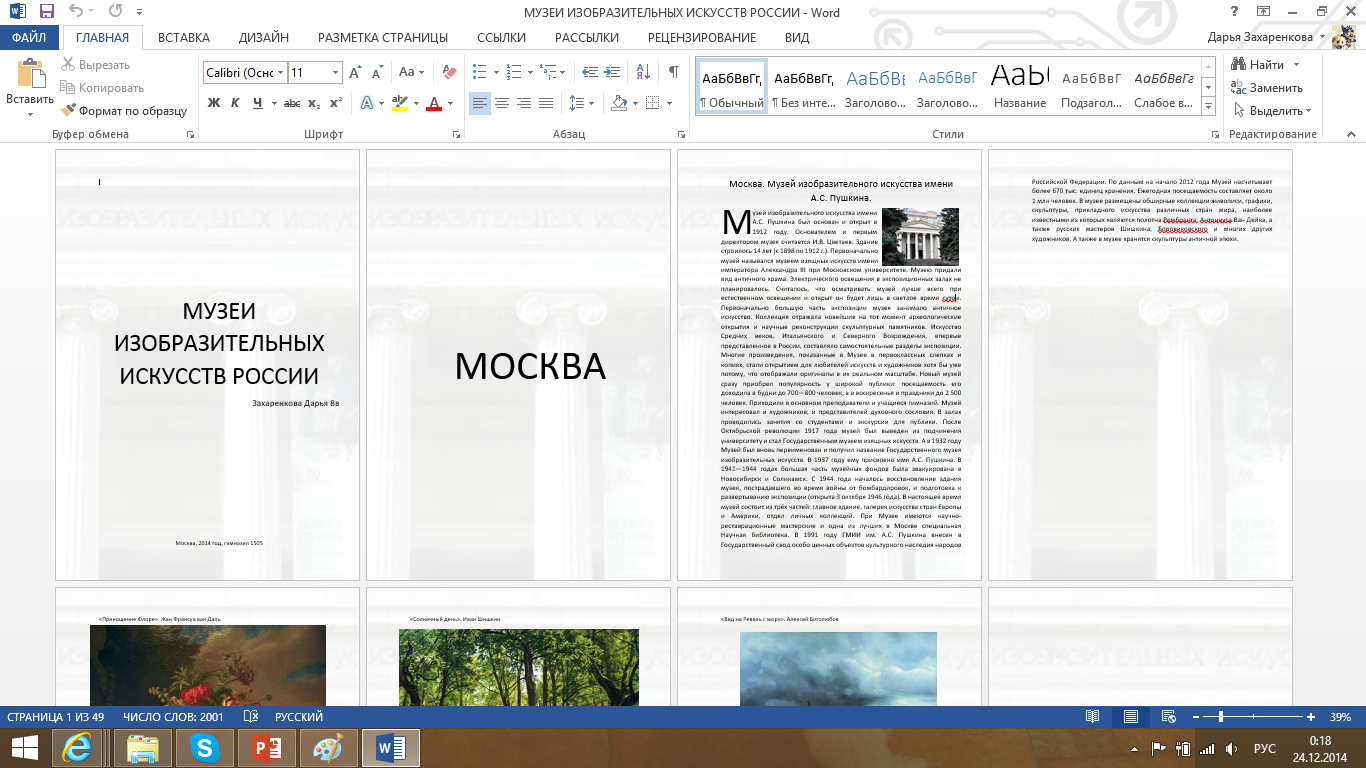 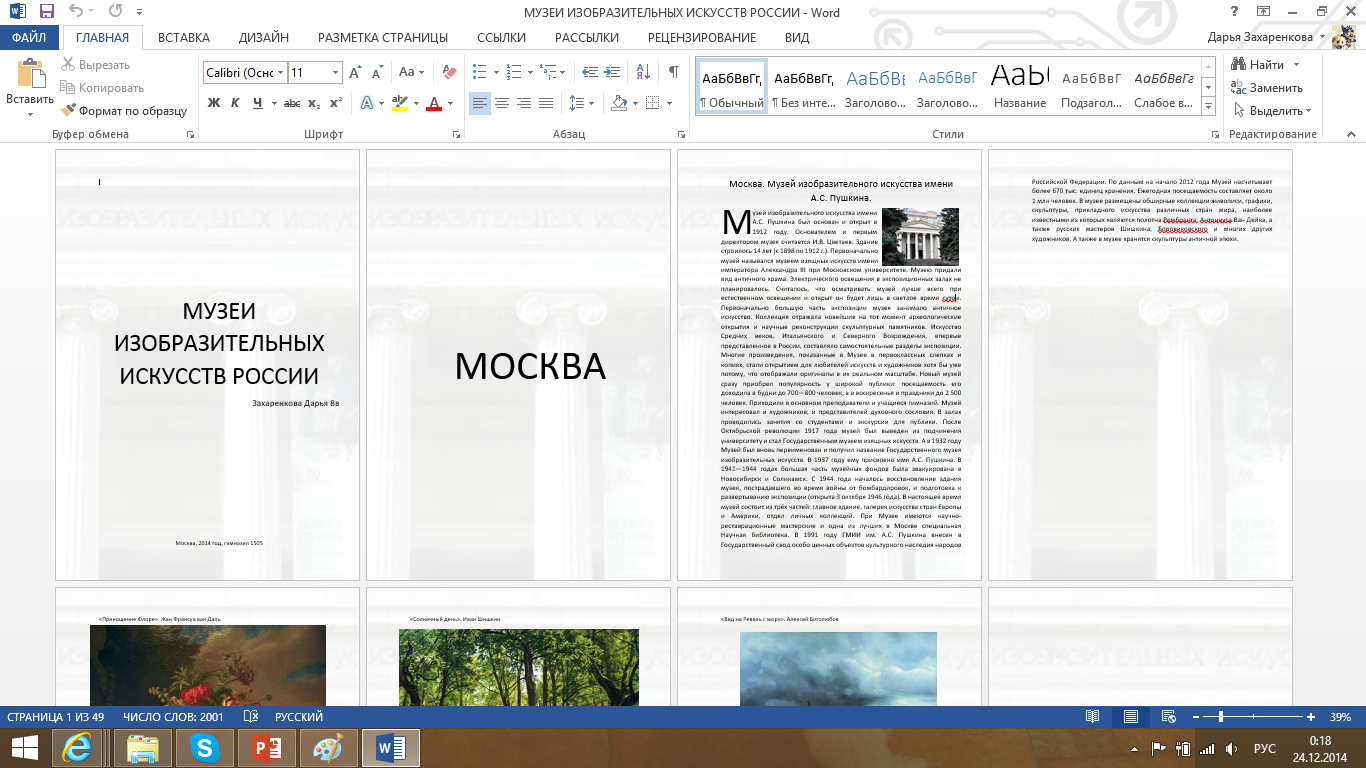 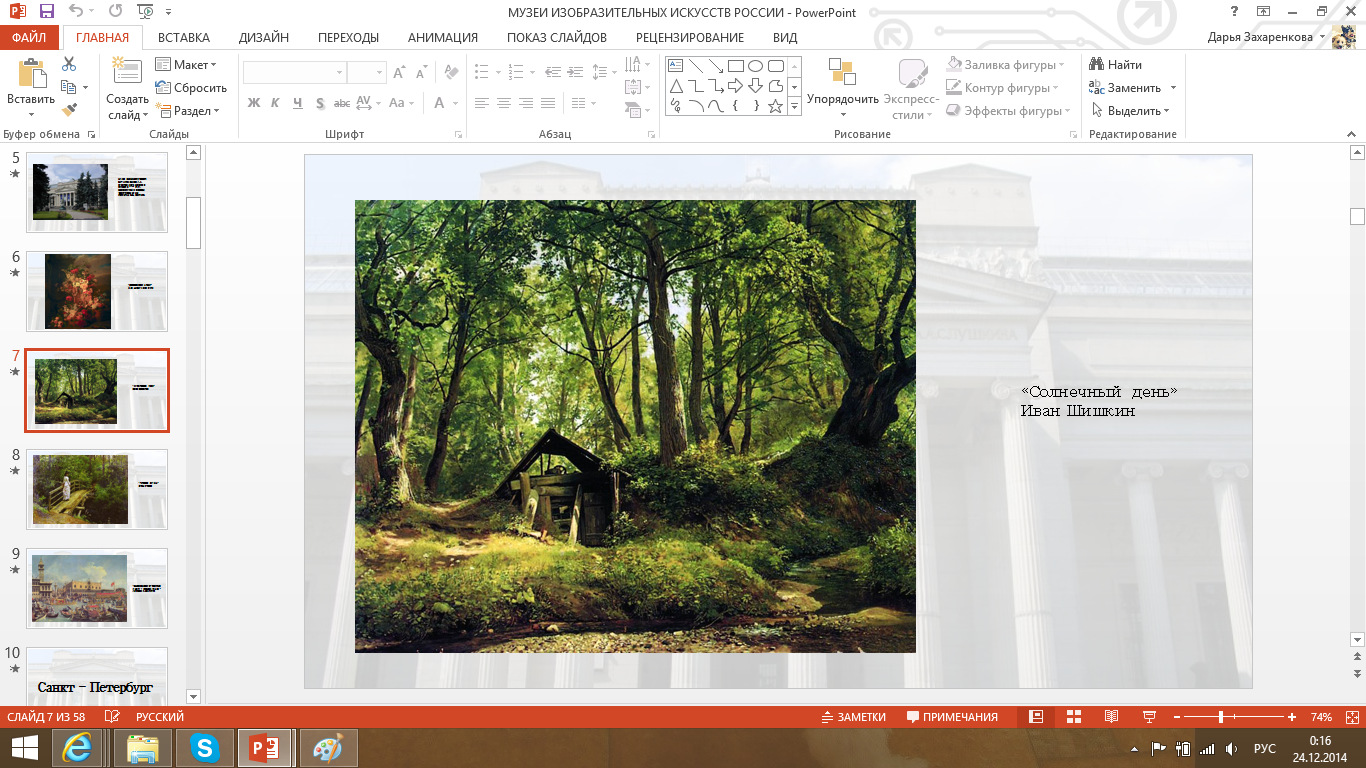 Презентация к проведению урока
Печатный материал
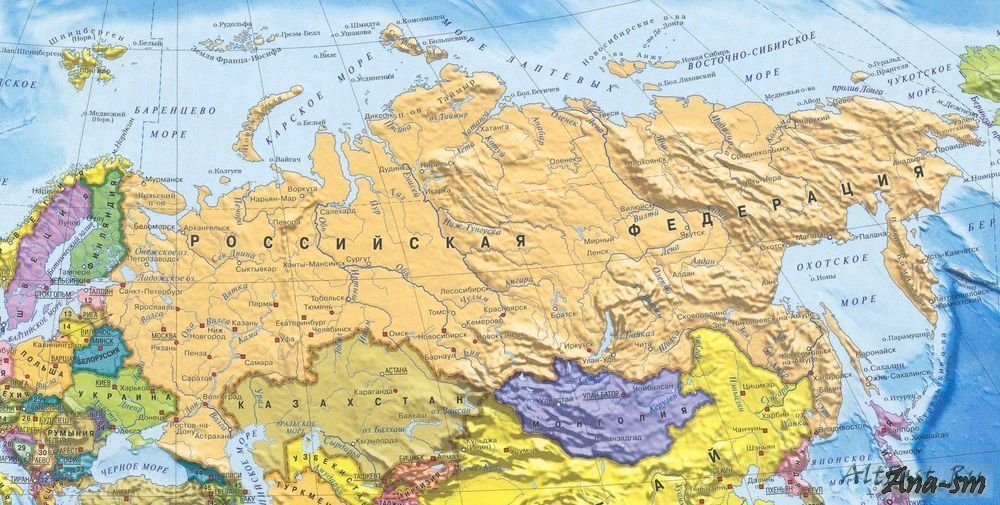 Москва
Санкт – Петербург
Архангельск
Омск
Тюмень
Новый Уренгой
Комсомольск – на – Амуре
Хабаровск
Екатеринбург
Южно - Сахалинск
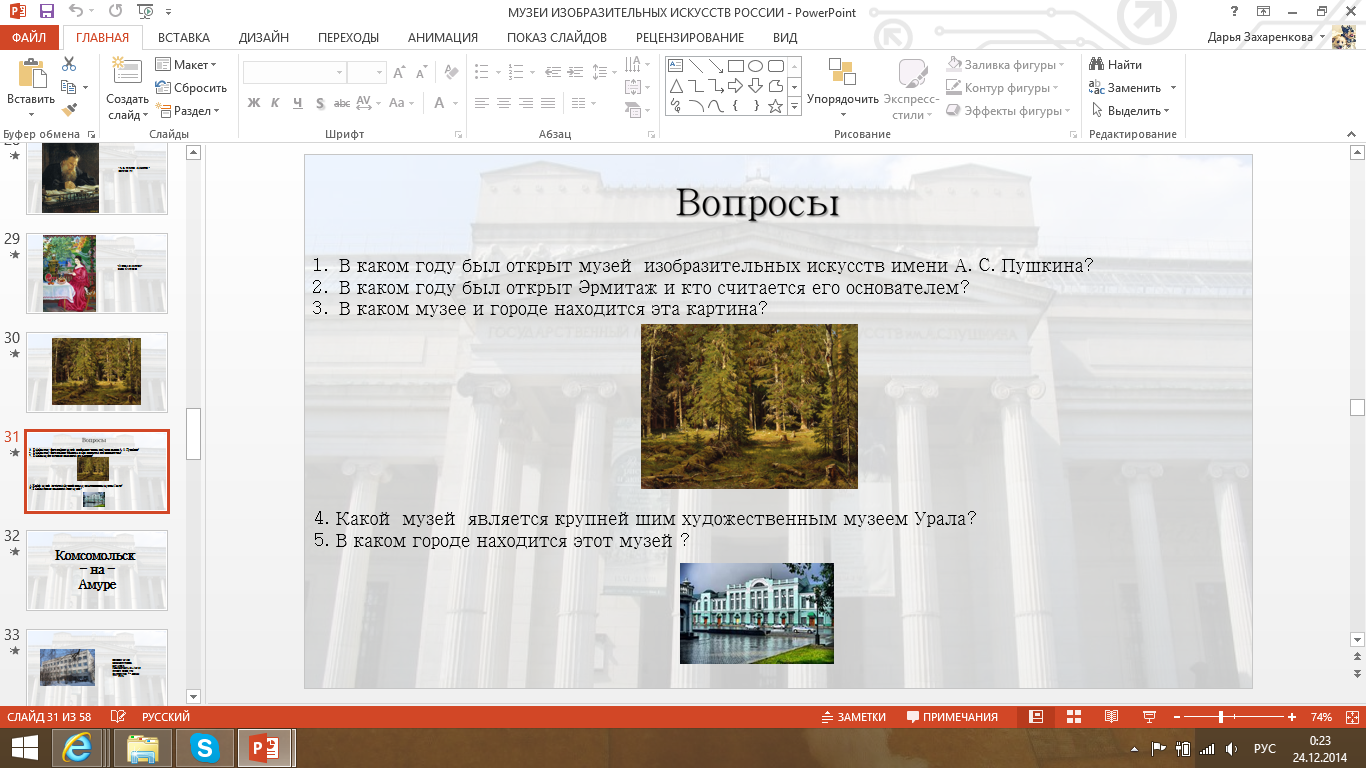 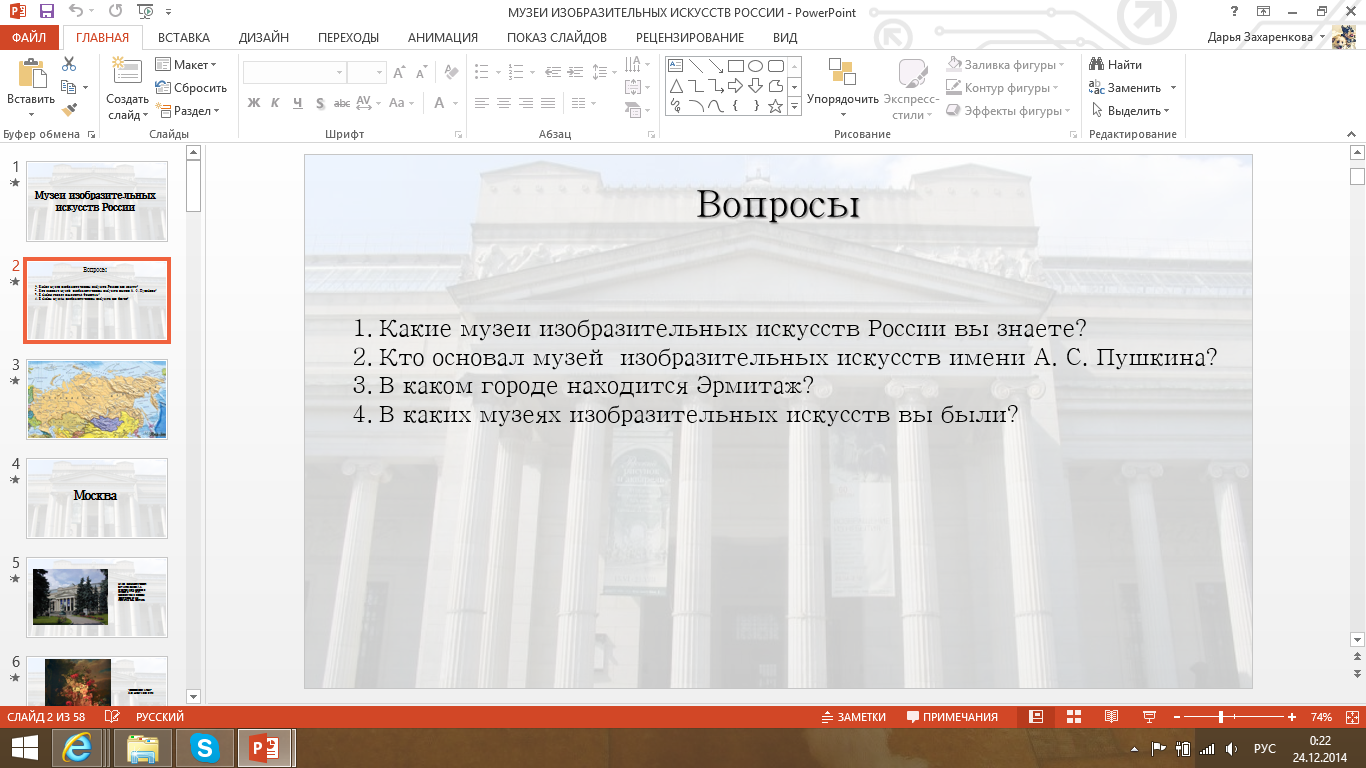 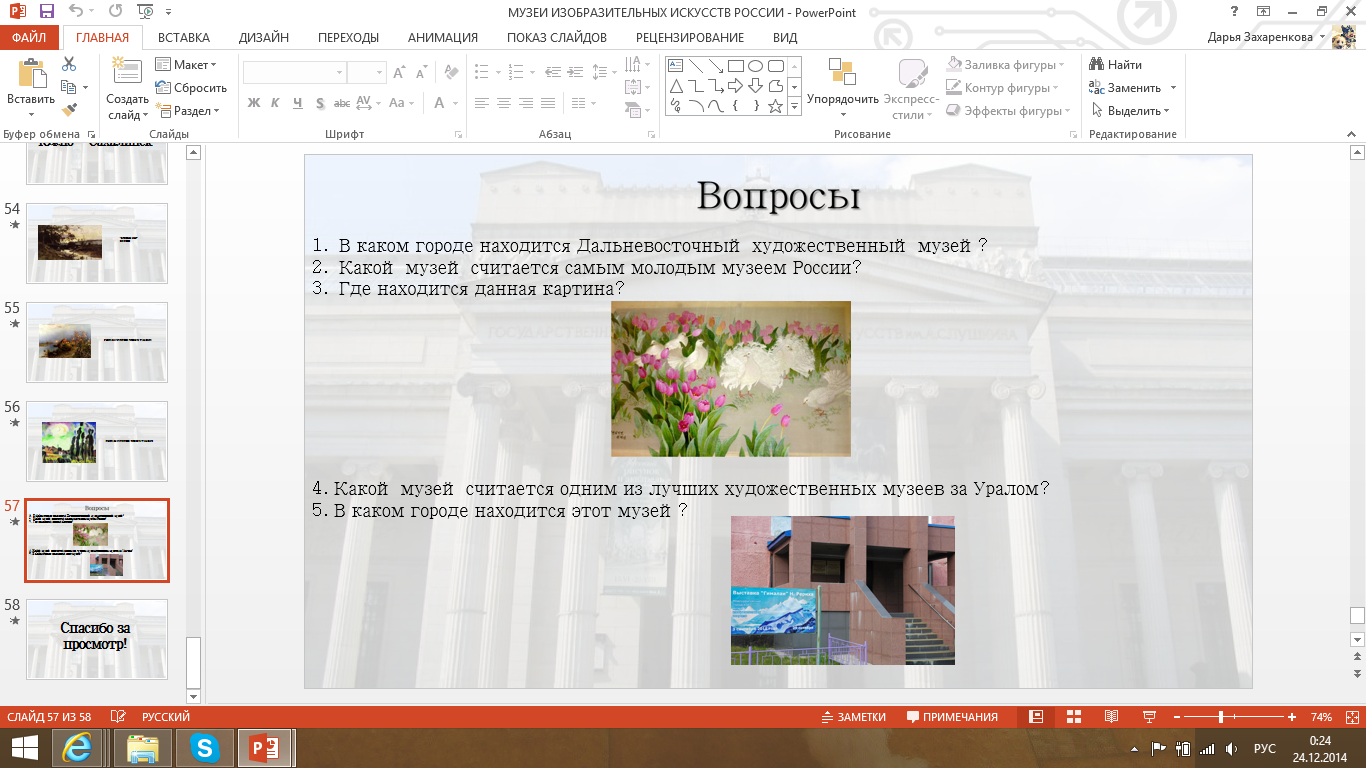 Критерии эффективности
Источники можно посмотреть перейдя по ссылке ниже
http://project.gym1505.ru/node/2709
Спасибо за внимание!